职教高考新实践专题篇
政治
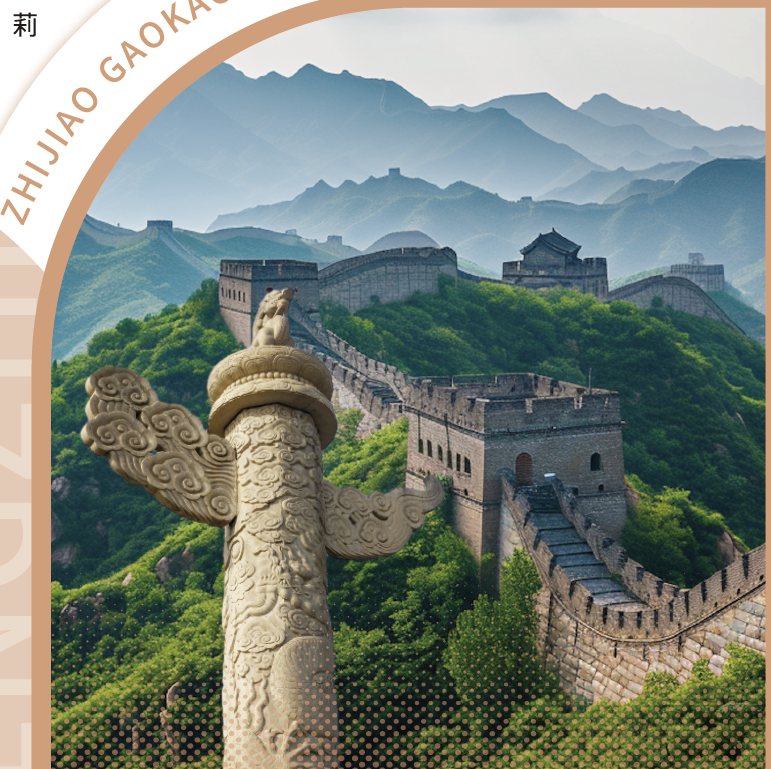 主　编　邓绍艺　
沙开梅 
王洪碧
目录 CONTENTS
时代精神的精华
01
02
树立科学的世界观
追求人生理想
03
04
第一单元测试卷
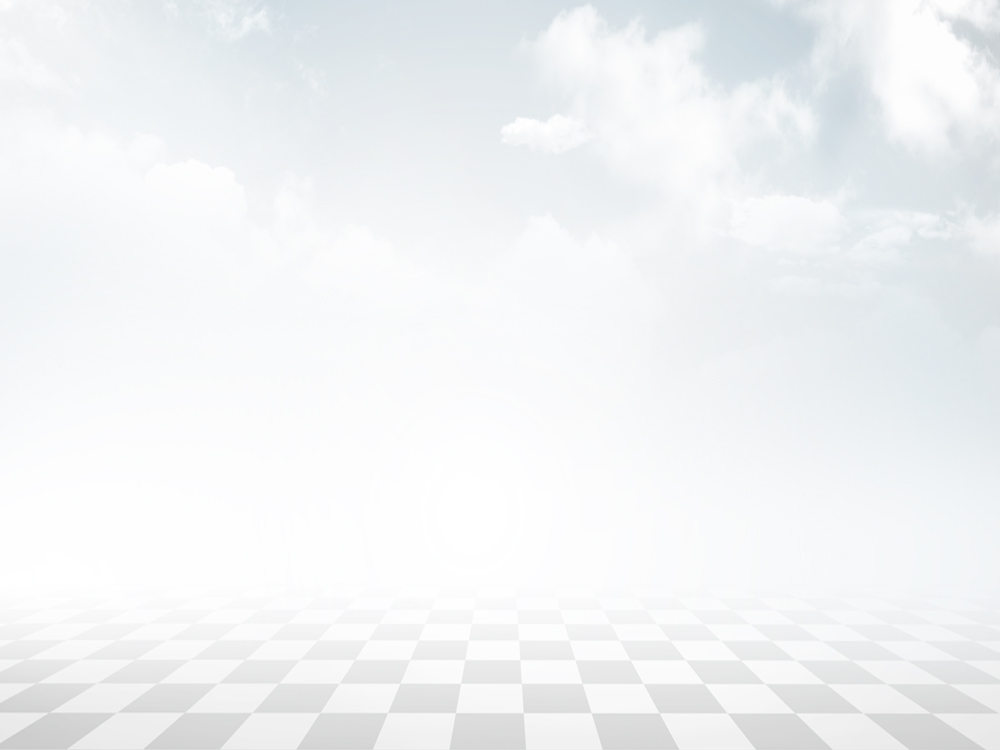 第一单元
立足客观实际　树立人生理想
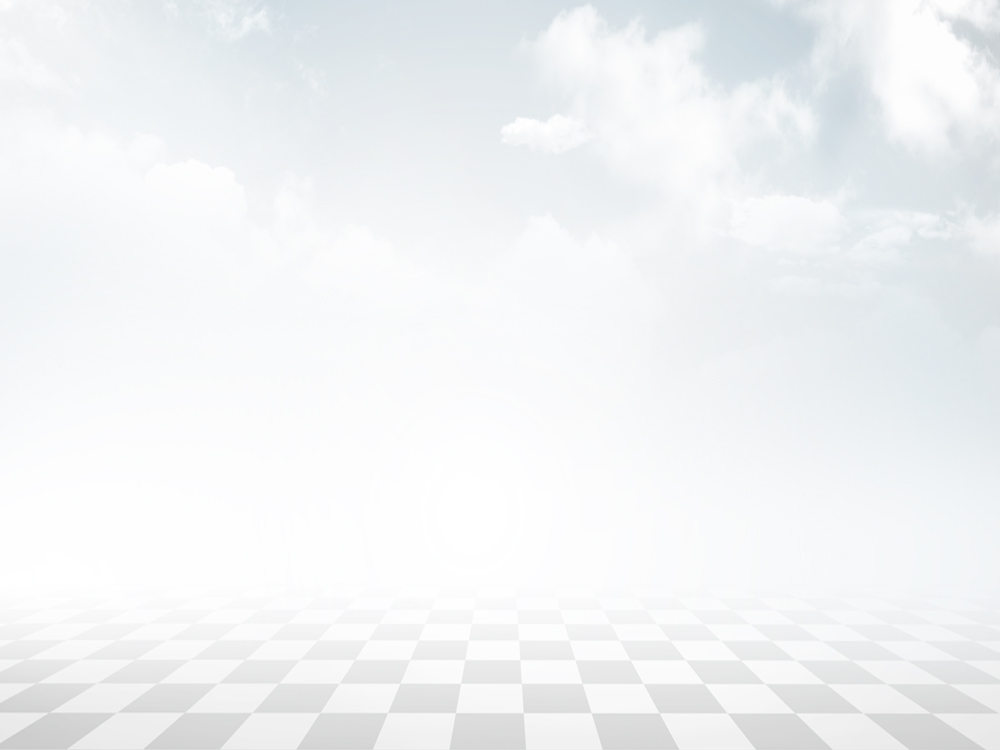 第1课
时代精神的精华
一、单项选择题。在每小题给出的四个选项中，只有一项是符合题目要求的。
1. 古希腊文“哲学”一词是由“爱”和“智慧”组成的，意思是爱智慧。下列关于哲学的          说法，不正确的是（       ）。
C
A. 哲学是系统化、理论化的世界观 
B. 哲学是现世的智慧，是“文化的活的灵魂”
C. 哲学是科学的世界观和方法论 
D. 哲学是对自然、社会和思维知识的概括和总结
【解析】本题考查对哲学的理解。哲学有科学与非科学之分，哲学不一定就是科学的世界观和方法论。
A
2. 哲学是关于（       ）。
A. 世界观和方法论的理论体系 
B. 自然知识的理论体系
C. 社会知识的理论体系 
D. 科学之科学的理论体系
【解析】 本题考查哲学是世界观和方法论的统一。哲学是理论化、系统化的世界观，是自然、社会、思维知识的概括和总结，哲学为具体科学研究提供世界观和方法论的指导，具体科学研究活动都是在一定的世界观和方法论的指导下进行的。
D
3. 马克思认为“任何真正的哲学都是自己时代的精神上的精华”。这是因为哲学（       ）。
①正确地反映了时代的任务和要求 	②牢牢地把握住了时代的脉搏
③正确地总结了时代的实践经验 		④正确地概括了时代的认识成果
A. ①②③ 	B. ①②④ 	C. ②③④ 	D. ①②③④
【解析】 本题考查哲学的起源。真正的哲学之所以是自己时代的精神上的精华，就是因为它正确反映了时代的任务和要求，牢牢地把握了时代的脉搏，正确地总结了时代的实践经验，正确地概括了时代的认识成果，①②③④都正确。
4. 有人认为命由天定，因而身处困境时消极等待，指望得到上天的恩赐；有人认为人定胜天，因而在困难面前积极奋争、不屈不挠。有人热爱社会、热爱生活，因而积极进取、乐于奉献；有人完全以自我为中心，因而毫无爱心、无所作为。人总是按照自己对周围世界和人生的理解来做人做事。这说明（       ）。
A. 哲学是系统化、理论化的世界观 
B. 方法论决定世界观，世界观体现方法论
C. 哲学是科学的世界观与方法论的统一 
D. 有什么样的世界观，就有什么样的方法论
D
【解析】本题考查哲学、世界观和方法论的关系。材料说明有什么样的世界观，就有什么样的方法论，不存在脱离世界观的方法论，也不存在脱离方法论的世界观。
B
5. 世界观是（       ）。
A. 对社会发展的根本看法　 
B. 人们对整个世界的总的看法和根本观点
C. 观察和分析问题的根本方法 
D. 辩证思维的基本观点
【解析】本题考查世界观的概念。世界观是人们对整个世界的总的看法和根本观点。这种观点是人自身生活实践的总结，在一般人那里往往是自发形成的，需要思想家进行自觉地概括和总结并给予理论上的论证，才能成为哲学。
6. 党的二十大报告中指出，不断谱写马克思主义中国化时代化新篇章，是当代中国共产党人的庄严历史责任。要继续推进实践基础上的理论创新，这表明（        ）。
A. 马克思主义为中国革命和建设提供具体方法
B. 与时俱进是马克思主义哲学独特的理论品质
C. 坚持世界观和方法论的统一才能实现理论创新
D. 哲学都应该把握时代脉搏、反映时代要求
B
【解析】本题考查对马克思主义哲学的理解。不断谱写马克思主义中国化时代化新篇章，是当代中国共产党人的庄严历史责任，这表明与时俱进是马克思主义哲学独特的理论品质。
7. 习近平总书记指出，马克思主义哲学深刻揭示了客观世界特别是人类社会发展的一般规律，在当今时代依然有着强大生命力，依然是指导我们共产党人前进的强大思想武器。学哲学、用哲学，是我们党的一个好传统。对此理解正确的是（       ）。
A. 马克思主义哲学是当今世界“科学之科学”
B. 马克思主义哲学坚持了科学性和革命性的统一
C. 马克思主义哲学是资产阶级的科学的世界观和方法论
D. 无产阶级政党只有掌握马克思主义才能执掌国家政权
B
【解析】本题考查对马克思主义哲学的理解。具体科学是哲学的基础，马克思主义哲学不是凌驾于科学之上的“科学之科学”，A项错误。马克思主义哲学是革命的，就在于它是改变世界的科学、指导人类解放的科学，是无产阶级科学的世界观和方法论；马克思主义哲学是科学的，就在于它正确揭示了世界的本质和运动规律，它的全部理论都来自实践，并通过实践的反复检验，B项正确，C项错误。无产阶级政党即便掌握马克思主义，但不懂得将马克思主义和本国的具体实际相结合，也无法执掌国家政权，D项错误。
A
8. 马克思主义哲学即（        ）。
A. 辩证唯物主义和历史唯物主义 
B. 辩证唯物主义和朴素唯物主义
C. 辩证唯物论和唯物辩证法 
D. 唯物主义和唯心主义
【解析】本题考查对马克思主义哲学的理解。马克思主义哲学是由辩证唯物主义和历史唯物主义组成的。
二、判断题。请判断正误，正确的选“A”，错误的选“B”。
B
9. 哲学不会随着时代和社会实践的发展而不断变化发展。（ 	    ）
A. 正确 			B. 错误
【解析】本题考查哲学的起源。哲学不是一成不变的，而是会随着时代和社会实践的发展而不断变化发展。
A
10. 人们对整个世界的总的看法和根本观点就是世界观。（         ）
A. 正确 			B. 错误
【解析】略。
11. 哲学为具体科学研究提供世界观和方法论的指导。 （        ）
A
A. 正确 			B. 错误
【解析】略。
A
12. 马克思主义哲学是人类哲学思想发展史上的光辉篇章和集大成者。 （        ）
A. 正确 			B. 错误
【解析】略。
A
13. 马克思主义哲学是科学的世界观和方法论。（         ）
A. 正确 			B. 错误
【解析】略。
B
14. 自从有了哲学，以无产阶级为代表的劳动群众就有了自己的思想武器。 （       ）
A. 正确 			B. 错误
【解析】本题考查对马克思主义哲学的理解。自从有了马克思主义哲学，以无产阶级为代表的劳动群众就有了自己的思想武器，哲学的发展也进入了一个崭新的阶段。
B
15. 矛盾观点是马克思主义哲学首要的和基本的观点。（        ）
A. 正确 			B. 错误
【解析】本题考查马克思主义哲学的品质。马克思主义哲学具有实践性，实践观点是马克思主义哲学首要的和基本的观点。
B
16. 马克思主义哲学是我们树立理想信念的理论支撑和实践基础。（        ）
A. 正确 			B. 错误
【解析】本题考查学好用好马克思主义哲学。马克思主义哲学是我们树立理想信念的理论支撑和真理基础。
三、填空题。
文化的活的灵魂
17. 马克思指出，哲学是“__________________”。
18. 哲学是在人们认识世界和改造世界的___________ 中形成的。
19. 哲学是世界观和__________ 的统一。
20. 马克思主义哲学创造性揭示了______________ 的发展规律，科学预见和指明了人类社会的前进方向，提出了社会发展的理想目标。
实践活动
方法论
人类社会
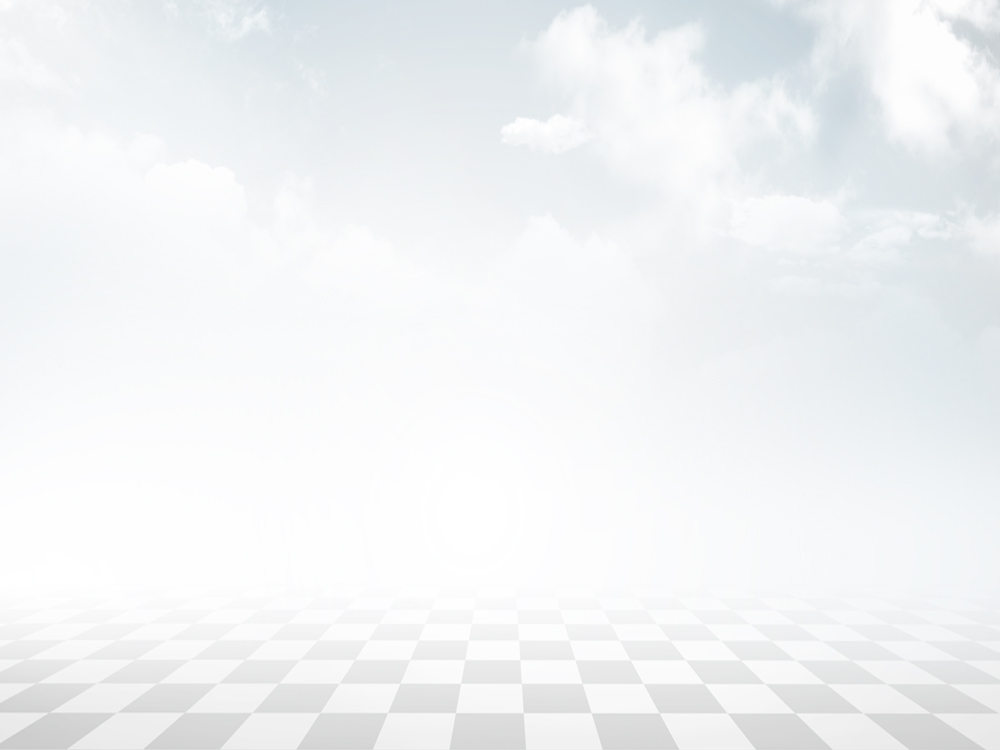 第2课
树立科学的世界观
一、单项选择题。在每小题给出的四个选项中，只有一项是符合题目要求的。
C
1. 物质的唯一特性是（       ）。
A. 多样性 
B. 科学性 
C. 客观实在性 
D. 可知性
【解析】 本题考查物质的特性。物质的唯一特性，即物质与意识的本质区别，指的是物质不依赖于意识而独立存在，也就是客观实在性。
2. 唯物主义和唯心主义是两种根本对立的（        ）。
A. 世界观 			B. 方法论 
C. 认识论 			D. 人生观
A
【解析】本题考查对唯物主义与唯心主义的理解。世界观是人们对整个世界的总的看法和根本观点。物质和意识到底谁为世界本原，即物质和意识何者是第一性、何者是第二性，对这一问题的不同回答，构成了划分唯物主义和唯心主义的标准。唯物主义认为，物质是本原，物质决定意识；唯心主义认为，意识是本原，意识决定物质。而对世界本原的观点正是属于世界观的范畴，因此，唯物主义与唯心主义属于两种根本对立的世界观。
3. 2022 年北京冬奥会吉祥物“冰墩墩”以熊猫为原型进行设计创作，将熊猫形象与富有超能量的冰晶外壳相结合，体现了冬季冰雪运动和现代科技结合的特点。吉祥物的设计体现了（        ）。
A. 意识内容和形式都是主观的
B. 意识有自觉选择性和能动创造性
C. 艺术创作是人脑对客观存在的如实反映
D. 优秀艺术作品取决于艺术家的巧妙创意
B
【解析】本题考查对意识概念的理解。吉祥物的设计体现了冬季冰雪运动和现代科技结合的特点，说明意识的内容是客观的，形式是主观的，A项错误。意识有自觉选择性和能动创造性，B项正确。意识是人脑对客观存在的能动反映，是经过加工改造的，C项错误。成为优秀艺术作品需要多方面的因素，艺术家的巧妙创意只是其中一个因素，并不是决定因素，D项错误。
4. 婴儿从出生时基本上是本能反应的状态，随着大脑的完善、与社会的不断接触才逐步形成语言、思维等，并对接触到的家人、周围的人和物形成基本的认识。这反映出（       ）。
A. 意识是天生的，不是社会的产物 	       B. 自然界的生命体都有自己的起源
C. 意识是人脑的机能，是物质的反映         D. 生命有机体通过新陈代谢而发展
C
【解析】本题考查对意识产生的理解。婴儿从出生时基本上是本能反应的状态，随着大脑的完善、与社会的不断接触才逐步形成语言、思维等，并对接触到的家人、周围的人和物形成基本的认识。这反映出意识不是天生的，而是社会的产物，A项错误。意识是人脑的机能，是物质的反映，C项正确。材料强调意识产生的过程，不强调自然界的生命体都有自己的起源，也不体现生命有机体通过新陈代谢而发展，B、D项与题意不符。
B
5. “按图索骥”给我们的哲学启示是（        ）。
A. 要继承前人经验，不能割断历史 	    
B. 要从实际出发，不能迷信书本
C. 要发挥主观能动性，不能消极等待    
D. 既要尊重规律，又要发挥主观能动性
【解析】本题考查一切从实际出发，实事求是。成语“按图索骥”，比喻机械地照老办法办事，不知变通；也比喻按照某种线索去寻找事物。哲学启示是实事求是，充分发挥主观能动性，一切从实际出发。
6. 秋季，虽没有了热扰心神，但人们容易产生悲伤的情绪，俗称“悲秋”。现代医学研究表明，秋季日照时间变短，人体分泌褪黑素增多，抑制了甲状腺素、肾上腺素的分泌，易使人感到情绪低落。材料表明（        ）。
A. 世界的真正统一性在于它的物质性   B. 人能够通过实践活动能动地改造客观世界
C. 人的情绪不受自身主观因素的影响  D. 实践活动能够把握事物内部的本质和规律
A
【解析】本题考查对物质与意识关系的理解。秋季日照时间变短，人体分泌褪黑素增多，抑制了甲状腺素、肾上腺素的分泌，易使人感到情绪低落，说明由于客观环境的变化影响了人的情绪，体现了物质决定意识，世界的真正统一性在于它的物质性，A项正确。材料强调的是认识世界而不是改造世界，B项不符合题意。人的情绪受主客观因素的影响，C项错误。医学的研究成果也说明人能够能动地认识世界，意识活动能够把握事物内部的本质和规律，D项错误。
7. 《极简人类史》中写道：“我们的星球已经存在了45 亿年之久，生命的出现也有约35 亿年。相比之下，人类的出现则是比较晚才发生的事情，不过是地球生命史的眨眼瞬间。尽管如此，在地球上曾经出现过的生物中，人类仍然是最有趣、最奇特的物种之一。在近40 亿年里，我们是第一个能将知识代代相传的物种。”材料说明（       ）。
A. 自然界与人类社会相互联系、相互依赖  B. 人类具有区别于其他生物的主观能动性
C. 劳动使人形成了人类社会                       D. 劳动在从古猿到人的演变中起决定性作用
B
【解析】本题考查对人类社会的物质性的理解。自然界与人类社会相互联系、不可分割，但材料中并没有涉及二者的关系，A项错误。人类仍然是最有趣、最奇特的物种之一，我们是第一个能将知识代代相传的物种，这说明人类具有区别于其他生物的主观能动性，B项符合题意。“我们的星球已经存在了45亿年之久，生命的出现也有约35亿年。相比之下，人类的出现则是比较晚才发生的事情”。这说明人类社会是物质世界长期发展的产物。“劳动在从古猿到人的演变中起决定性作用”“劳动使人形成了人类社会”，材料中未体现，C、D项错误。
8. 我们必须自觉坚持辩证唯物主义的物质统一性原则，坚定马克思主义无神论立场，反对一切有神论。这是因为（        ）。
A. 对上帝、神灵信则有，不信则无
B. 一切有神论都有严重的社会危害性
C. 上帝、神灵扰乱人的思想，腐蚀人的灵魂
D. 世界是物质的世界，根本不存在上帝、神灵
D
【解析】本题考查坚持无神论，反对封建迷信。对上帝、神灵信则有，本身就是主观唯心的思想，不能解释不信的原因，A项不符合题意。一切有神论都有严重的社会危害性，上帝、神灵扰乱人的思想，腐蚀人的灵魂，本身这两句话就是不对的，说法过于绝对，不能解释坚持无神论的原因，B、C项错误。我们坚持无神论，反对有神论，从根本上说不在于它是哪种世界观，而在于它是否符合客观实在，即“神”是否存在，世界是物质的世界，根本不存在上帝、神灵，D项符合题意。
二、判断题。请判断正误，正确的选“A”，错误的选“B”。
A
9. 劳动使人的生理结构发生改变，使人结成了社会关系。（       ）
A. 正确 			B. 错误
【解析】略。
B
10. 人类社会最基本的社会实践活动是社会交际。（       ）
A. 正确 			B. 错误
【解析】本题考查人类社会的物质性。人类社会最基本的社会实践活动是生产劳动，生产劳动是一种物质性活动，是人与自然之间的物质变换过程。
B
11. 意识仅是社会历史发展的产物。（       ）
A. 正确 			B. 错误
【解析】本题考查意识的起源。从意识起源来看，意识不仅是自然界长期发展的产物，而且是社会历史发展的产物。
B
12. 意识在内容和形式上都是主观的。（        ）
A. 正确 			B. 错误
【解析】本题考查意识的本质。意识在内容上是客观的，在形式上是主观的，是客观内容和主观形式的统一。
13. 辩证唯物主义正确地把握了物质和意识的关系，坚持物质决定意识、世界统一于物质，意识对物质具有反作用。（       ）
A
A. 正确 			B. 错误
【解析】略。
A
14. 无神论认为，世界上没有神、鬼、天堂、地狱等超自然的力量。（        ）
A. 正确 			B. 错误
【解析】略。
A
15. 凡是主张意识第一性、物质第二性的，就是唯心主义。（       ）
A. 正确 			B. 错误
【解析】略。
A
16. 主观主义的思想特征，就是主观与客观相分离。（        ）
A. 正确 			B. 错误
【解析】略。
三、填空题。
17. 劳动使人的生理结构发生改变，形成了___________。
18. __________ 是整个人类生活的第一个基本条件。
19. 生产劳动是一种___________ 活动，是人与自然之间的物质变换过程。
20. 劳动为________ 的产生和发展提供了客观需要和可能。
手脚分工
劳动
物质性
意识
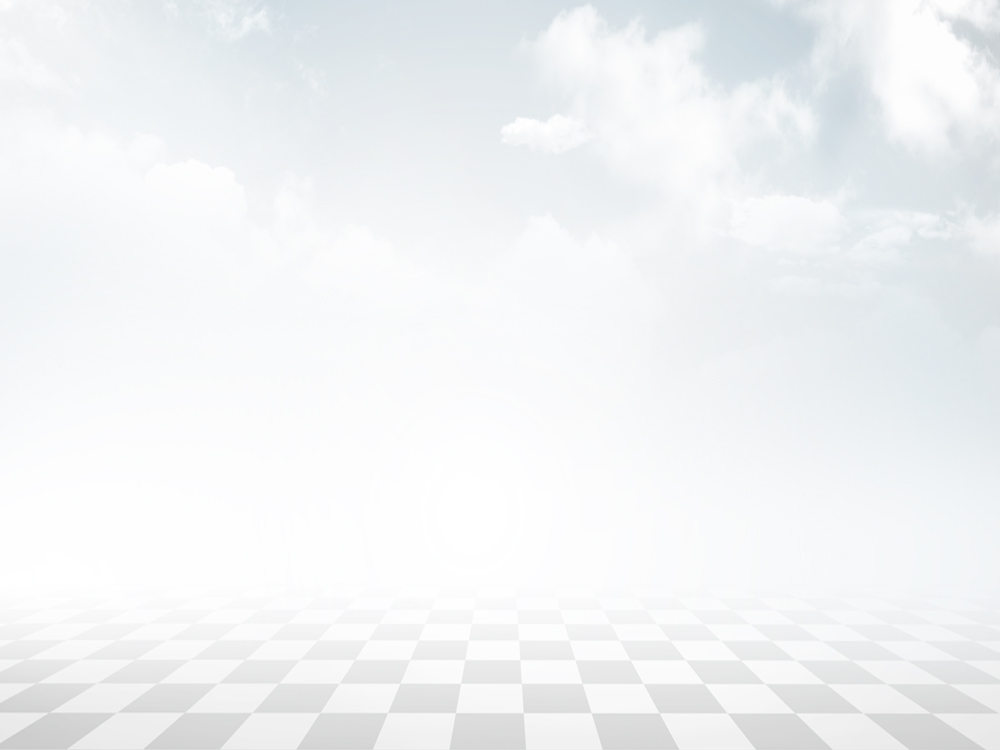 第3课
追求人生理想
一、单项选择题。在每小题给出的四个选项中，只有一项是符合题目要求的。
A
1. 规律是（       ）。
A. 客观的 
B. 可以被创造的 
C. 可以被消灭的 
D. 可以被改变的
【解析】 本题考查规律的客观性。规律具有客观性，是不以人的意志为转移的，既不能被创造，也不能被消灭和改变。
2. 鸟能筑巢，人能盖房；燕子冬去春来，人则春播秋收。但人的活动和其他动物的活动有着质的区别，这是因为（       ）。
A. 人有大脑，其他动物没有大脑 
B. 人具有独特的主观能动性
C. 其他动物的主观能动性没有人的大 
D. 其他动物的思维能力是有限的
B
【解析】本题考查人具有主观能动性。人的活动和其他动物的活动有着质的区别，人能够自觉地、有目的地、有计划地作用于客观世界，这就是人的主观能动性，亦称自觉能动性，是人所特有的一种能力。
3. 面对2023 年极端异常天气多发频发，中华人民共和国农业农村部印发《关于紧急行动起来切实做好当前农机防灾救灾工作的通知》，要求各地农业农村部门充分预估各类灾害给农业生产带来的威胁，细化具有针对性、可操作性的农机防灾减灾预案措施。这体现出（       ）。
A. 意识活动的自觉选择性受自然灾害等客观条件制约
B. 人能够把握深藏于极端异常天气内部的本质和规律
C. 意识对人们改造世界的工作发挥积极作用
D. 农机防灾救灾工作目标需要围绕工作实践进行
B
【解析】本题考查人具有主观能动性。面对极端气候，国家积极采取预案措施防灾减灾，体现了人的意识活动具有目的性，未涉及意识活动受客观条件制约，A项不符合题意。面对极端气候，人们可以及时根据气候变化制定相应的预防措施，说明人既可以能动地认识世界，把握规律，又可以利用规律，能动地改造世界，以满足自身的需要，B项符合题意。意识有正确与错误之分，正确意识对人们改造世界的工作发挥积极作用，C项错误。人们在防灾实践中需要在防灾目标的指导下开展，D项错误。
4. 国产科幻电影正受到越来越多观众的喜爱。著名科幻作家刘慈欣表示，科幻作为一种思维方式已经深入我们的生活，它代表用想象力构建的思维实验室。技术发展给人类打开希望的大门，让我们有更多机会创造美好的未来。从哲学角度，理解正确的是（       ）。
A. 科幻电影都是作家独特想象力的产物    B. 意识活动能够创造出一个现实的世界
C. 意识能把观念的存在变成现实的存在    D. 思维着的精神是“地球上最美的花朵”
D
【解析】本题考查人具有主观能动性。科幻电影是对客观存在的能动反映，A项错误。科幻作为一种思维方式已经深入我们的生活，它代表用想象力构建的思维实验室。技术发展给人类打开希望的大门，让我们有更多机会创造美好的未来。材料体现了意识活动能够创造出一个科幻的世界，B项错误。意识通过实践才能把观念的存在变成现实的存在，C项错误。思维着的精神是“地球上最美的花朵”，D项符合题意。
5. 2023 年9 月5 日，“谷神星”一号海射型运载火箭将天启星座21 星至24 星共4 颗卫星顺利送入预定轨道。此次任务是“谷神星”一号运载火箭首次海上发射，也是我国民营火箭公司首次开展海上发射任务并取得成功。从哲学上看，该发射任务体现了（       ）。
A. 运动是物质的唯一特性 		B. 主观能动性的决定作用
C. 人能够能动地改造世界 		D. 思维与存在具有同步性
C
【解析】本题考查人具有主观能动性。客观实在性是物质的唯一特性，运动是物质固有的根本属性和存在方式，A项错误。尊重客观规律是正确发挥主观能动性的前提，主观能动性不能起决定作用，B项错误。该发射任务取得成功，说明了人能够能动地改造世界，通过实践把观念的东西变成现实的东西，也说明了人的思维与存在具有同一性，而不是同步性，C项正确，D项错误。
6. “风有约，花不误，岁岁如此，永不相负。”每年冬去春来，从小寒到谷雨的八个节气二十四候里，每候都有某种花卉迎蕾开放，带来开花音讯的风候。这体现了（       ）。
A. 脱离运动的物质是存在的 			B. 规律是事物偶然的联系
C. 运动是物质的唯一性 			D. 事物的运动具有客观性
D
【解析】本题考查规律的客观性。脱离运动的物质是不存在的，A项错误。每年的二十四候里，每候都有某种花卉迎蕾开放，带来开花音讯的风候，这体现了规律是事物运动过程中固有的、本质的、必然的、稳定的联系，B项错误。物质的唯一特性是客观实在性，运动是物质固有的根本属性和存在方式，C项错误。事物的运动是客观的，D项符合题意。
C
7. “天行有常，不为尧存，不为桀亡。”这体现的哲学道理是（       ）。
A. 规律是事物运动过程中现象的联系
B. 自然规律具有客观性，社会规律具有主观性
C. 规律是不以人的意志为转移的，具有客观性
D. 人们对规律是可以认识并加以改造的
【解析】本题考查规律的客观性。“天行有常，不为尧存，不为桀亡”的意思：社会发展有其特定的规律，不会因为尧是明君就存在，也不会因为桀是暴君而消失。这说明规律是不以人的意志为转移的，具有客观性，C项符合题意。规律是事物运动过程中固有的、本质的、必然的、稳定的联系，A项错误。规律都是客观的，社会规律也是客观的，B项错误。规律是客观的，不能被改造，D项错误。
8. 习近平总书记指出：“广大青年要勇敢肩负起时代赋予的重任，志存高远，脚踏实地，努力在实现中华民族伟大复兴的中国梦的生动实践中放飞青春梦想。”这强调青年学生要（        ）。
A. 树立崇高理想，明确人生目标 
B. 积极参加社会实践，承担社会责任
C. 立足个人实际，不好高骛远 
D. 树立正确的价值观，积极进取
B
【解析】本题考查正确把握个人理想与社会理想的关系。个人理想以社会理想为指引。每个人一生下来就置身于一定的社会关系中，个人理想的追求和实现归根结底是在社会实践中进行的。积极参加社会实践，承担社会责任，B项符合题意。
二、判断题。请判断正误，正确的选“A”，错误的选“B”。
B
9. 任何事物既有运动的时候，也有静止的时候。（       ）
A. 正确 			B. 错误
【解析】本题考查物质是运动的。任何事物都处在运动之中，完全静止的事物是不存在的。
A
10. 规律具有普遍性，没有规律的物质运动是不存在的。（       ）
A. 正确 			B. 错误
【解析】略。
11. 人因为总是要经历生老病死，遵循着新陈代谢等自然规律，所以仅是一种自然的存在。（       ）
B
A. 正确 			B. 错误
【解析】本题考查人的存在和发展具有客观规律性。人首先是一种自然的存在，人的生命过程是一种自然现象。同时，人还是一种社会性的存在，受到各种社会因素的影响和制约，必须遵循人类社会历史发展的客观规律。
B
12. 主观能动性不只是人所特有的一种能力，动物也有主观能动性。（        ）
A. 正确 			B. 错误
【解析】本题考查主观能动性。人能够自觉地、有目的地、有计划地作用于客观世界，这就是人的主观能动性，亦称自觉能动性。主观能动性是人所特有的一种能力。
13. 理想是人的主观能动性的一种表现，一经确立就会对人的行动产生巨大的影响。（       ）
A
A. 正确 			B. 错误
【解析】略。
B
14. 个人理想的追求和实现可以不在社会实践中进行。（       ）
A. 正确 			B. 错误
【解析】本题考查对个人理想和社会理想的理解。每个人一生下来就置身于一定的社会关系中，个人理想的追求和实现归根结底是在社会实践中进行的。
A
15. “实事求是”源于东汉史学家班固撰写的《汉书·河间献王传》。（        ）
A. 正确 			B. 错误
【解析】略。
B
16. 社会理想归根到底只要靠大多数社会成员的共同努力就可以实现。（        ）
A. 正确 			B. 错误
【解析】本题考查对社会理想的理解。社会是个人的联合体，社会理想归根到底要靠社会全体成员的共同努力来实现。
三、填空题。
17. 运动是_________、_______，而静止是有条件的、相对的。
18. 物质运动具有_____________。
19. 理想与现实是____________ 的，要避免走入理想与现实关系上存在用理想来否定现实，或者用现实来否定理想的两种误区。
20. __________ 是个人理想的凝练和升华。
永恒的
绝对的
客观规律性
对立统一
社会理想
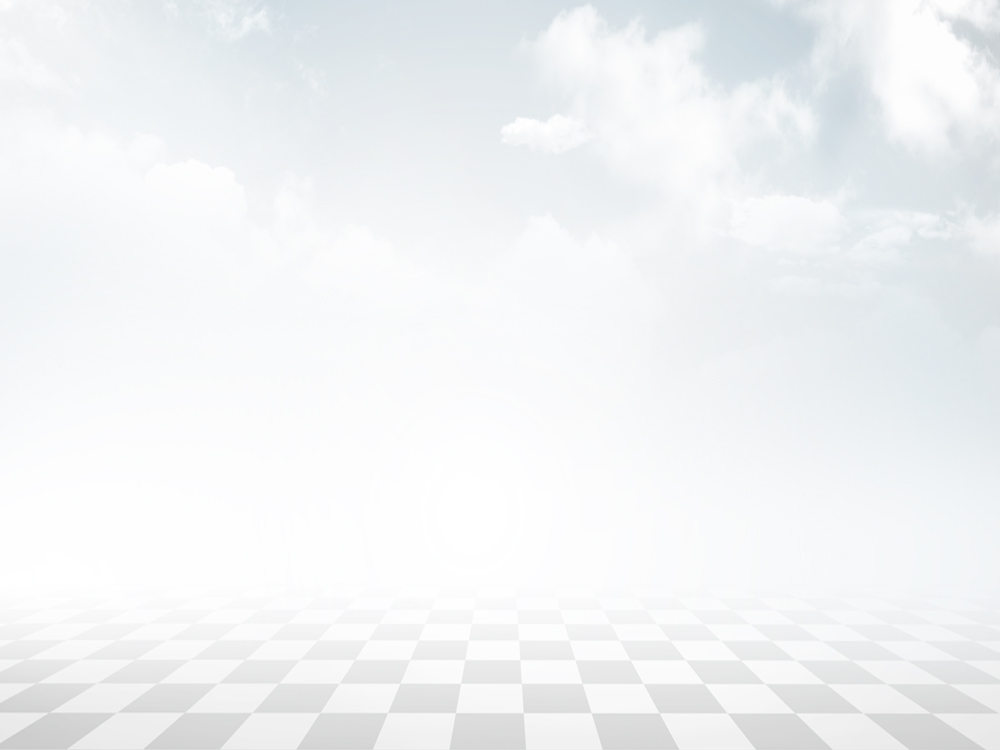 第一单元测试卷
一、单项选择题。在每小题给出的四个选项中，只有一项是符合题目要求的。
1. 黄旭华，中国第一代核动力潜艇研制创始人之一，被誉为“中国核潜艇之父”。他的研究过程也不是一帆风顺的。面对困难和矛盾，他积极从哲学著作中汲取智慧，并用到核潜艇研制工作中。这表明（       ）。
A. 哲学不能为具体科学研究提供指导      B. 哲学是世界观和方法论的统一
C. 具体科学的进步推动哲学发展 	     D. 哲学为具体科学发展奠定基础
B
【解析】本题考查哲学是世界观和方法论的统一。黄旭华在核潜艇研究过程中不是一帆风顺的。面对困难和矛盾，他积极从哲学著作中汲取并用到核潜艇研制工作中。这表明哲学为具体科学研究提供世界观和方法论的指导，A项错误。哲学是世界观和方法论的统一，B项符合题意。材料强调哲学对具体科学的作用，不体现具体科学的进步推动哲学发展，C项错误。具体科学发展为哲学奠定基础，D项错误。
2. 马克思主义哲学不是书斋里的学问，而是改变世界的科学、指导人类解放的科学。这体现了马克思主义哲学是（       ）。
A. 唯物主义与辩证法的有机结合 
B. 实践基础上科学性与革命性的统一
C. 唯物辩证的自然观和历史观的统一 
D. 世界观和方法论的统一
B
【解析】本题考查对马克思主义哲学的理解。马克思主义哲学是改变世界的科学、指导人类解放的科学，体现了马克思主义哲学是革命的、科学的；马克思主义哲学不是书斋里的学问，说明马克思主义哲学是实践的，B项符合题意。
3. 党的二十大报告中指出：“实践告诉我们，中国共产党为什么能，中国特色社会主义为什么好，归根到底是马克思主义行，是中国化时代化的马克思主义行。”可见，马克思主义哲学是（      ）。
A. 检验认识真理性的标准 		B. 世界观和方法论的统一
C. 科学性和革命性的统一 		D. 系统化、理论化的世界观
C
【解析】本题考查对马克思主义哲学的理解。实践是检验认识真理性的唯一标准，不是马克思主义哲学，A项错误。任何哲学都是世界观和方法论的统一，马克思主义哲学是科学的世界观和方法论的统一。马克思主义行是因为马克思主义哲学是科学的，B项不符合题意。“马克思主义行”体现马克思主义是科学性和革命性的统一，C项正确。任何哲学都是系统化、理论化的世界观，D项错误。
4. 当前，走好全面建设社会主义现代化国家新征程，更加需要中国共产党人不断增强马克思主义哲学这个“看家本领”，大力推进马克思主义哲学中国化、时代化、大众化，坚定地用习近平新时代中国特色社会主义思想这一党的最新理论成果引领中国特色社会主义伟大实践。由此可见（       ）。
A. 哲学源于人们在实践中对世界的追问和思考
B. 科学理论对实践活动具有参考作用
C. 我们要增强学习马克思主义哲学的自觉性
D. 马克思主义哲学能够为我们工作提供具体指导
C
【解析】本题考查对马克思主义哲学的理解。哲学源于人们在实践中对世界的追问和思考，强调的是哲学的来源，而材料体现的是哲学的作用，A项不符合题意。马克思主义哲学和习近平新时代中国特色社会主义思想是科学理论，对推进中国特色社会主义事业具有指导作用，因此，我们要增强学习的自觉性，B项错误，C项符合题意。马克思主义哲学能为我们工作提供科学的世界观和方法论的指导，而不是提供具体指导，D项错误。
A
5. 从意识的起源来看，意识是（       ）。
A. 物质世界发展到一定阶段的产物 
B. 客观存在在人脑中的反映
C. 人脑特有的一种生理机能 
D. 人脑对客观事物的正确反映
【解析】本题考查意识的起源。从意识的起源看，它是物质世界长期发展的产物，A项正确。从意识的内容看，它是客观存在的主观映象，B项排除。从意识的生理基础来看，它是高度发达的物质系统——人脑的机能，C项排除。人脑对客观事物的反映，有正确和错误之分，D项排除。
6. 列宁指出：“物质是标志客观实在的哲学范畴，这种客观实在是人通过感觉感知的，它不依赖于我们的感觉而存在，为我们的感觉所复写、摄影、反映。”从列宁的观点可知（        ）。
A. 意识是本原的，物质是派生的 	B. 物质是所有具体物质形态之和
C. 物质的唯一特性是运动性 		D. 物质独立于人的意识而存在
D
【解析】本题考查对世界的物质性的理解。列宁对物质的描述是唯物主义观点，但A项是唯心主义的基本观点，不符合题意。物质是对具体物质形态的抽象和概括，不是所有具体物质形态之和，B项错误。“物质是标志客观实在的哲学范畴，这种客观实在是人通过感觉感知的，它不依赖于我们的感觉而存在”。这说明物质独立于人的意识而存在，物质的唯一特性是客观实在性，C项错误，D项正确。
7. 在南极洲派恩岛冰川附近的海底，科学家钻取到了一些不同寻常的沉积岩心，其中发现了森林的残骸。岩心的一层沉积物具有与周围明显不同的颜色，经过仔细观察，科学家们发现了古老的花粉、孢子、开花植物碎片和根系网络，这些样品可以追溯到白垩纪中期，当时的南极气候要比现在温暖得多。材料表明（       ）。
A. 南极洲“森林消失”是主客观因素共同作用的结果
B. 客观实在性是物质固有的根本属性
C. 有了“思维的眼睛”，人类可以逐步解开自然之谜
D. 自然界是变化发展的，具有不可知性
C
【解析】本题考查对物质特性的理解。材料没有涉及南极洲“森林消失”是主观因素的作用，A项错误。运动是物质固有的根本属性，客观实在性是物质的唯一特性，B项错误。“思维的眼睛”指的是人具有主观能动性，在意识指导下能动地认识世界，C项正确。白垩纪中期南极的气候要比现在温暖得多，这充分说明自然界是变化发展的物质世界，可以逐步解开自然之谜，D项错误。
8. 缘起于浙江、践行于全国的“绿水青山就是金山银山”理念，是习近平新时代中国特色社会主义思想的重要组成部分，为新时代推进生态文明建设、实现人与自然和谐共生提供了根本遵循，正引领我国生态文明建设进入一个崭新的阶段。这说明（        ）。
A. 生态文明建设须以科学理论为出发点  B. 什么样的世界观决定什么样的方法论
C. 意识指导实践能发挥积极的作用         D. 人们只能被动地认识世界和改造世界
B
【解析】本题考查物质与意识的关系。物质决定意识，生态文明建设应从客观实际出发，A项错误。“绿水青山就是金山银山”理论属于世界观，为新时代推进生态文明建设、实现人与自然和谐共生提供了根本遵循，指明了方向，体现了世界观决定方法论，B项符合题意。意识有正确和错误之分，只有正确意识指导实践才能发挥积极的作用，C项错误。“绿水青山就是金山银山”理论的形成说明人能够能动地认识世界；该理论引领我国生态文明建设进入一个崭新的阶段，说明在这一理论的指导下人们能够能动地改造世界，D项错误。
9. 二十四节气是古人留给我们的宝贵遗产。作为中国人特有的时间和知识体系，它不仅深刻影响着人们的思维方式和行为习惯，而且鲜明地展现出人与自然和谐相处的生活氛围。它指导人们顺应自然规律，合理安排生产和生活，这说明人们（       ）。
A. 能够创造节气规律，利用规律为人类造福
B. 应该尊重规律，实现人与自然的和谐相处
C. 能够把握节气规律，预见社会变化的趋势
D. 创新特有的时间和知识体系，实现了客观符合主观
B
【解析】本题考查规律的客观性。规律具有客观性，既不能被创造也不能被消灭，但人们能够认识和利用规律为人类造福，A项错误。二十四节气鲜明地展现出人与自然和谐相处的生活氛围，指导人们顺应自然规律，合理安排生产和生活，这说明人们应该尊重规律，实现人与自然的和谐相处，B项正确。材料表明人们能够把握节气规律，预见农业生产变化的趋势，C项错误。主观符合客观，而不是客观符合主观，而且材料不涉及创新特有的时间和知识体系，D项错误。
D
10. 下列关于发挥人的主观能动性的说法，正确的是（       ）。
A. 人有多大胆，地有多大产 
B. 不怕做不到，就怕想不到
C. 纸上谈兵，画饼充饥 
D. 量力而行，尽力而为
【解析】本题考查正确发挥人的主观能动性。尊重客观规律是正确发挥主观能动性的前提；认识和利用客观规律又必须充分发挥人的主观能动性。想问题办事既要量力而行又要尽力而为，在科学认识客观条件和个人能力的基础上，积极进取并全力以赴。
11. 俄国寓言大师克雷洛夫说：“现实是此岸，理想是彼岸，中间隔着湍急的河流，行动则是架在河上的桥梁。”这句话告诉我们（       ）。
A. 理想不是现实，二者是根本对立的 
B. 把理想变为现实，要靠实实在在的实践
C. 今天的理想必然会转化为明天的现实 
D. 理想的确立，是理想通往现实之路的根本环节
B
【解析】本题考查正确把握理想与现实的辩证关系。理想源于现实，又高于现实，是对现实的合乎规律的超越，同时理想可以转化为现实。理想转化为现实，必须具备一定的主客观条件，尤其要通过个人坚持不懈地艰苦奋斗。看清方向，认准彼岸，这是到达彼岸的第一步；然后去架桥，才能从此岸到达彼岸，理想才能转化为现实。
12. 李白《登金陵凤凰台》诗云：“凤凰台上凤凰游，凤去台空江自流。吴宫花草埋幽径，晋代衣冠成古丘。”该诗所蕴含的哲理是（        ）。
A. 自然界先于人和人的意识而存在 
B. 人类社会本质上是一个客观的物质体系
C. 思维与存在具有同一性 
D. 自然界和人类社会的存在与发展不以人的意志为转移
D
【解析】本题考查自然界和社会发展的客观性。这几句诗的意思是凤凰台上曾经有凤凰鸟来这里游憩，而今凤凰鸟已飞走了，只留下这座空台，伴着江水，仍径自东流不停。当年华丽的吴王宫殿，及宫中的千花百草，如今都已埋没在荒凉幽僻的小径中，晋代的达官显贵们，就算曾经有过辉煌的功业，如今也长眠于古坟中，化为一抔黄土。该诗所蕴含的哲理是自然界和人类社会的存在与发展是客观存在的，是不以人的意志为转移的。
二、判断题。请判断正误，正确的选“A”，错误的选“B”。
B
13. 人们对物质的总的看法和根本观点就是世界观。（       ）
A. 正确 			B. 错误
【解析】本题考查世界观的概念。人们对整个世界的总的看法和根本观点就是世界观。
14. 一般来说，世界观体现方法论，方法论决定世界观。（        ）
B
A. 正确 			B. 错误
【解析】本题考查世界观与方法论的关系。一般来说，世界观决定方法论，方法论体现世界观。
B
15. 哲学仅仅是对思维知识的概括和总结。（       ）
A. 正确 			B. 错误
【解析】本题考查哲学的概念。哲学是对自然、社会和思维知识的概括和总结。
16. 哲学为无产阶级和广大劳动群众争取自由解放的斗争提供了科学的世界观和方法论。（       ）
B
A. 正确 			B. 错误
【解析】本题考查马克思主义哲学的使命和特征。马克思主义哲学批判地继承了人类哲学史上的积极成果，为无产阶级和广大劳动群众争取自由解放的斗争提供了科学的世界观和方法论。
A
17. 世界物质统一性原理是辩证唯物主义最基本、最核心的观点。（      ）
A. 正确 			B. 错误
【解析】略。
18. 主观唯心主义认为上帝、理念等客观精神是世界的本原，认为现实的物质世界只是这些客观精神的外化和表现。（         ）
B
A. 正确 			B. 错误
【解析】本题考查唯心主义。主观唯心主义认为世界是人的主观精神的产物，而客观唯心主义才是把上帝、理念等客观精神看作世界的本原，认为现实的物质世界只是这些客观精神的外化和表现。
B
19. 生产劳动是一种人与人之间的物质变换过程。（       ）
A. 正确 			B. 错误
【解析】本题考查人类社会的物质性。生产劳动是一种物质性活动，是人与自然之间的物质变换过程。
A
20. 世界的真正的统一性在于它的物质性。（       ）
A. 正确 			B. 错误
【解析】略。
21. 世界绚丽多彩，存在着没有规律的物质运动。（      ）
B
A. 正确 			B. 错误
【解析】本题考查物质运动具有客观规律性。规律具有普遍性，没有规律的物质运动是不存在的。
22. “实事”就是客观存在着的一切事物，“求”就是我们去研究，“是”就是客观事物的内部联系，即规律性。（      ）
A
A. 正确 			B. 错误
【解析】略。
三、填空题。
23. 马克思主义哲学的理论内容包括______________________、事物矛盾运动的规律、实践与认识的辩证关系、人类社会发展的规律等。
24. 马克思主义哲学以实现人的自由而全面的发展和_____________ 为历史使命。
25. _______ 是高度发达的物质系统，是意识活动的物质器官。
26. 封建迷信往往利用人们的鬼神观念、宿命观念等错误意识来欺骗群众，损害人们的利益，其本质是__________。
世界物质统一性原理
全人类解放
人脑
唯心主义
27. 一切从实际出发，实事求是，要正确发挥_____________。
28. _________ 是人们对美好未来的向往和追求，是激励人们奋发向上、不断进取的强大精神动力。
主观能动性
理想